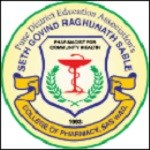 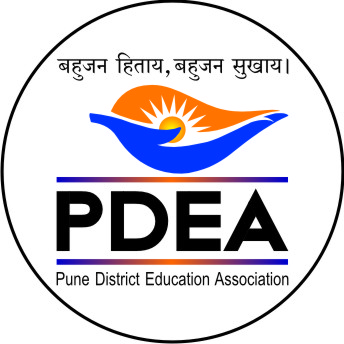 Macrolide Antibiotics
Mrs. Jagtap P.N
HOD of Pharmacology.
PDEA’S SGRS College of Pharmacy.
INTRODUCTION
The Macrolides are a group of closely related  compounds characterized by a macrocyclic lactone  ring (usually containing 14 or 16 atoms) to which  deoxysugars are attached.

The prototype drug Erythromycin, which consists of  two sugar moieties attached to a 14-atom lactone  ring.
It	was	obtained	in
1952	from
Streptomyces
erythreus.	Clarithromycin	and  semisynthetic	derivatives
Azithromycin	are  of	Erythromycin.
CLASSIFICATION
MACROLIDES
ERYTHROMYCIN
CLARITHROMYCIN
AZITHROMYCIN
ROXITHROMYCIN
SPIRAMYCIN
KETOLIDES
i.	TELITHROMYCIN
MECHANISM OF ACTION
Inhibits	protein	synthesis	by		reversibly	binding	to	the  50S	ribosomal	subunit	Suppression	of		RNA-
dependent	protein	synthesis  translocation of	mRNA.
Typically bacteriostatic activity
by	inhibition	of
Bactericidal	at	high	concentrations	against	very  susceptible organisms
SPECTRUM OF ANTIBACTERIAL ACTIVITY
Macrolides are similar to Penicillins regarding their  spectrum of activity.

They	are	effective	against	Penicillin-resistant  strains.
BACTERIAL RESISTANCE
Methylation	of	a	guanine	residue	on	ribosomal  RNA leads to lower affinity toward Macrolides
An active efflux system
Presence	of	a	plasmid-associated	Erythromycin  esterase.
Clarithromycin and Azithromycin show cross-  resistance with Erythromycin, but Telithromycin can  be effective.
Against Macrolide-resistant organisms.
Lack of cell wall permeability to Macrolides is the  reason why G(-) bacteria are resistant to antibacterial  effects of these agents.
PHARMACOKINETICS
ABSORPTION
ERYTHROMYCIN	–	variable	absorption,	food	may
decrease	the  acid
absorption.	Base:	destroyed	by	gastric
Enteric coated Esters and ester salts: more acid stable
CLARITHROMYCIN	–	acid	stable	and	well-absorbed  regardless of presence of food.
AZITHROMYCIN –acid stable, food decreases absorption  of capsules.
DISTRIBUTION:
Extensive tissue and cellular distribution
Clarithromycin	and	Azithromycin  penetration .
No BBB and CSF penetration
with
extensive
Erythromycin accumulates in the prostatic fluid and  also in macrophages.
Azithromycin		accumulates  Macrophages,	Fibroblasts.	Has
in	Neutrophils,  Large		volume	of
distribution and longest half life (greater than 40 hrs)
ELIMINATION:
Clarithromycin is the only Macrolide partially eliminated by the

Kidney(18% of parent and all metabolites).

Hepatically eliminated: ALL.
Erythromycin and Azithromycin are primarily concentrated and  excreted through bile.
Administration and fate of the Macrolide antibiotics.
ADVERSE EFFECTS
GASTROINTESTINAL EFFECTS:
Anorexia, nausea, vomiting, and diarrhoea occasionally  accompany oral administration.
Gastrointestinal intolerance, which is due to a direct  stimulation of gut motility, is the most common reason for  discontinuing Erythromycin and substituting another  antibiotic.
LIVER TOXICITY:
Erythromycins,
particularly	the	estolate,	can	produce	acute
cholestatic	hepatitis	(fever,	jaundice,	impaired	liver	function),  probably as a hypersensitivity reaction.
Most patients recover from this, but hepatitis reoccurs if the drug  is Re administered.
Macrolides get deposited in perilymph and causes ototoxicity.
Other allergic reactions include fever, eosinophilia, and rashes.
Prolong QT WAVE
DRUG INTERACTIONS
Erythromycin	metabolites	can	inhibit	cytochrome
P450	enzymes	and	thus	increase	the  concentrations of numerous drugs including,
Theophylline,
Oral anticoagulants,
And Methylprednisolone,
serum
Erythromycin	increases	serum		concentrations	of  oral	Digoxin		by	increasing	its	bioavailability.
THERAPEUTIC USES OF ERYTHROMYCIN
It is used to treat
The upper part of the respiratory tract infections,
Urethritis	 
Chlamydia infections
Majorly C. Trachomatis -	(may result in Urethritis,  epididymitis, cervicitis, pelvic inflammatory disease  (PID) and other conditions. )
C. Pneumonia – causes respiratory illness (prolonged  cough, bronchitis, and pneumonia as well as a sore  throat, laryngitis, ear infections, and sinusitis)